kundvalet
Så arbetar Nacka med kvalitet i välfärden
Valfrihet och kvalitet
Valfrihet och kvalitet
Under 30 år har Nacka kommun utvecklat kundvalet till att omfatta nästan hela utbudet av service inom vård, skola och omsorg.2018 blev Nacka först i landet med kundval i kulturskolan.
Valfrihet och kvalitet
Syftet med kundvalet är att erbjuda Nackaborna möjlighet att välja den service som är bäst för dem och valfrihet att byta om de inte är nöjda.
Valfrihet och kvalitet
Alla privata och kommunala anordnare konkurrerar på lika villkor och är motiverade att erbjuda högsta möjliga kvalitet.
Så fungerar kundvalet
Så fungerar kundvalet
Kommunen sätter mål och ramar för verksamheterna inom kundvalet och står för kostnaden. Alla anordnare auktoriseras av kommunen.
Så fungerar kundvalet
Nackaborna jämför utbud och kvalitet inför sina val.
Så fungerar kundvalet
Kommunen följer upp alla privata och kommunala verksamheter inom kundvalet för att kontrollera kvaliteten. Utvärderingarna används även i anordnarnas kvalitetsarbete.
Så fungerar kundvalet
På nacka.se finns digitala tjänster som beskriver utbudet av kundval och anger aktuella kvalitetsmått.
Så fungerar kundvalet
På så sätt kan alla som bor i Nacka få hjälp att göra det kundval som passar dem bäst.
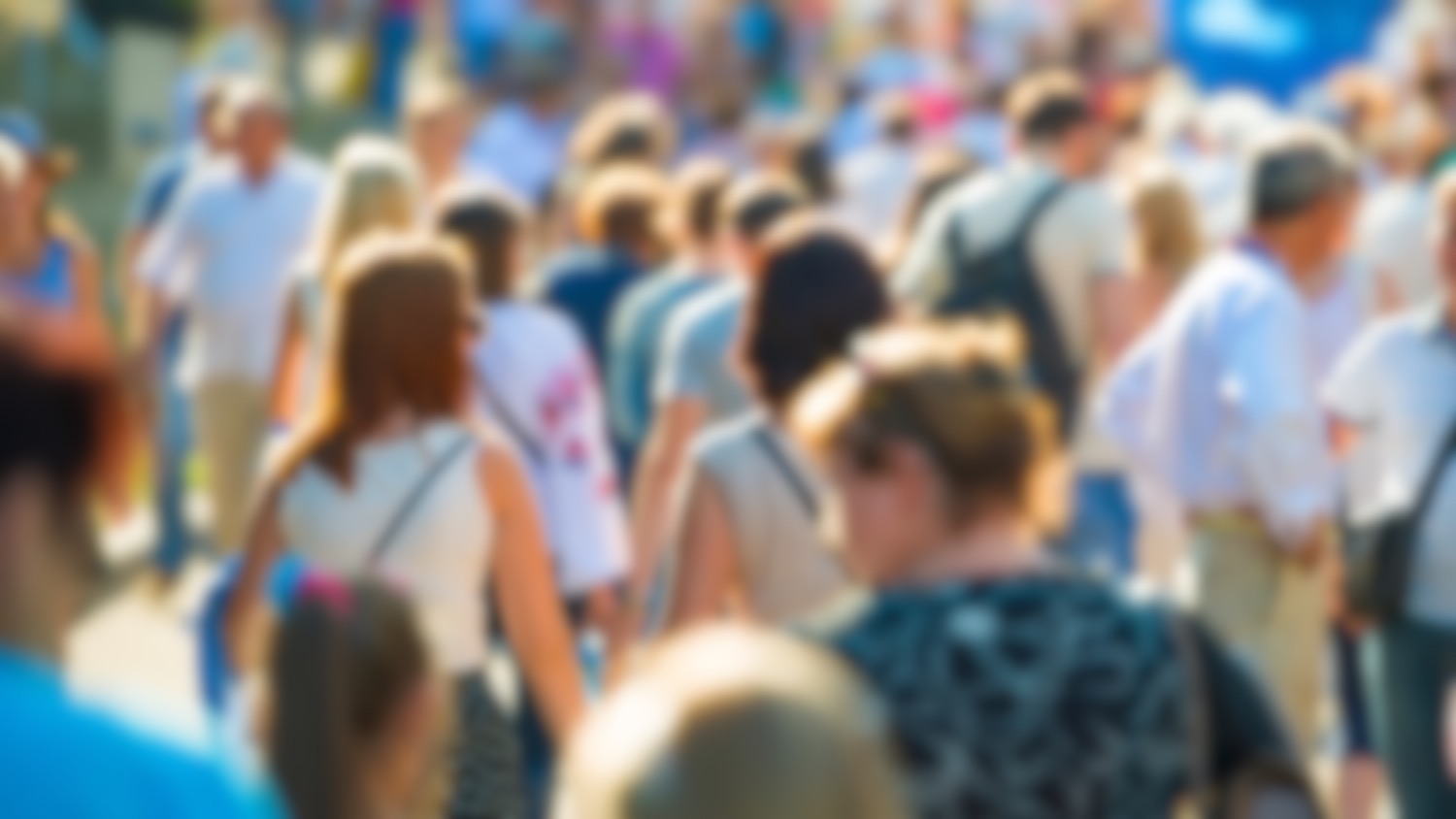 Våra kundval
Våra kundval
Nackas drygt 100 000 invånare har i dag möjlighet att göra kundval inom 17 områden där det finns runt 450 olika anordnare att välja mellan.
Våra kundval
Nya kundvalet kulturskola ger barn och unga, 7-19 år, ett större utbud av kultur-kurser på fritiden utan kö.
Våra kundval
13 auktoriserade kulturskolor erbjuder drygt 1000 kurser inom musik, teater, dans, cirkus, konst, media och skapande.
Våra kundval
I takt med att kommunen växer kommer utbudet av verksamheter inom kundvalet att fortsätta öka.
Nacka ska vara bäst på att vara kommun genom att erbjuda
Maximalt värde för skattepengarna
Bästa utveckling för alla
Attraktiva livsmiljöer i hela Nacka
Stark och balanserad tillväxt